Finanční gramotnost a ochrana spotřebitele 5
Petr ČECHÁK
KMDM, PedF UK
3/27/2024
1
Dnešní plán
Finanční gramotnost v datech
Finanční vzdělávání v kurikulárních dokumentech
Finanční vzdělávání v práci učitelů
Finanční vzdělávání v učebnicích
Současné problémy finančního vzdělávání v ČR
3/27/2024
2
Finanční gramotnost v datech
3/27/2024
3
Finanční gramotnost v datech
PISA 2012 – ČR skončila na průměrné úrovni finanční gramotnosti, ale velké rozdíly na základě SES (na gymnáziích nadprůměrná, na učilištích podprůměrná)
 ČŠI 2023 – v zásadě velmi podobné výsledky jako PISA
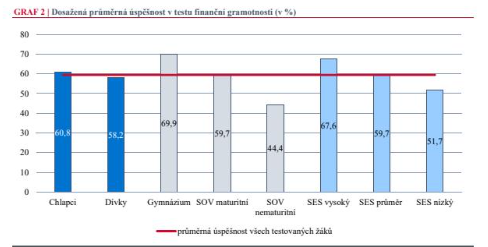 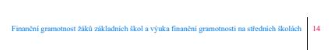 3/27/2024
4
Finanční vzdělávání v kurikulárních dokumentech
3/27/2024
5
Standard finanční gramotnosti V ČR (2017)
4 oblasti:
 nakupování a placení (inflace, placení, včetně směnného kurzu, nakupování – cena a cenotvorba, nekalé praktiky, smlouva)
 hospodaření domácnosti (příjmy a výdaje, plánování)
 přebytek rozpočtu domácnosti (pojištění, spoření, investice, zajištění na stáří)
 schodek rozpočtu domácnosti (úvěry, důsledky nesplácení)
 předchozí standard z roku 2007 měl také čtyři oblasti:
 peníze 
 hospodaření domácnosti
 finanční nástroje
 práva spotřebitele

 Kromě standardu máme ještě Národní strategii finančního vzdělávání 2.0.
3/27/2024
6
Silné stránky standardu (úkol):
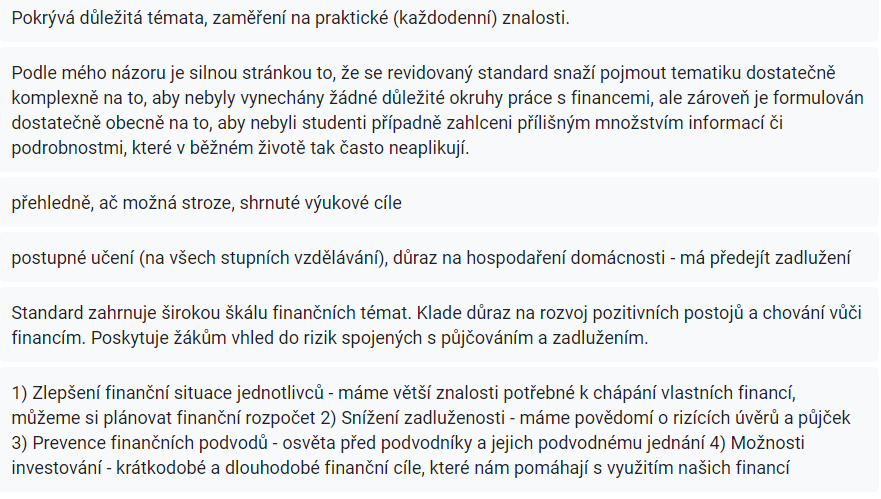 3/27/2024
7
slabé stránky standardu (úkol):
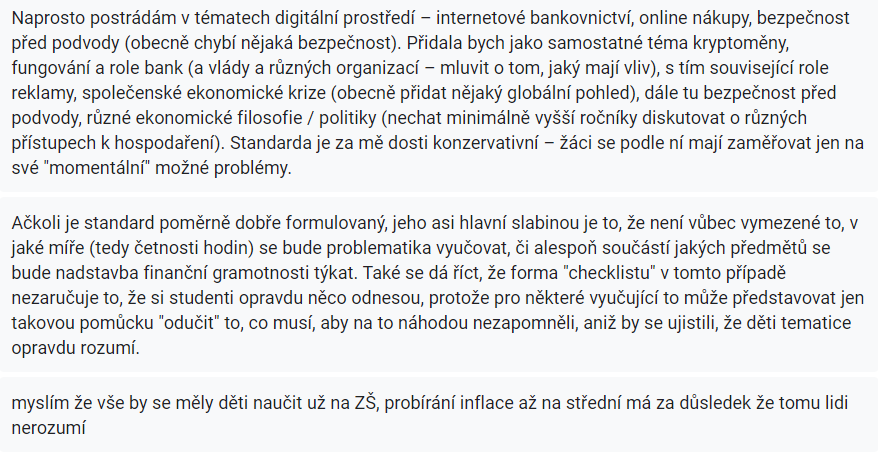 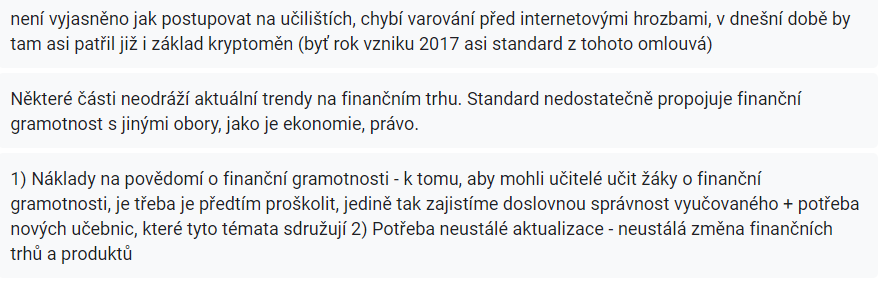 3/27/2024
8
RVP a ŠVP v ČR
základní vzdělávání
 výchova k občanství, člověk a svět práce
 střední vzdělávání 
 člověk a svět práce, matematika a její aplikace (gymnázia)
 ekonomické vzdělávání, společenskovědní vzdělávání, matematické vzdělávání (SOŠ a SOU)

 Ve kterých předmětech promítnuto? 
 občanská nauka, člověk a svět práce, ekonomika, základy společenských věd, matematika… 
 finanční gramotnost ?
3/27/2024
9
Finanční vzdělávání v práci učitele
3/27/2024
10
Finanční vzdělávání ve škole a v práci učitele
Samostatný předmět ? 
 „Ve většině škol (89 %) je vzdělávací obsah finanční gramotnosti realizován jako součást stávajících vyučovacích předmětů. Jako samostatný předmět byla finanční gramotnost zavedena výrazněji jen v úplných základních školách, a i zde jen v méně než 10 %“(ČŠIČR 2013). 
 Hodinová dotace ?
 Metody a formy výuky ?
 Zpráva České školní inspekce, která se v roce 2013 zabývala rozvojem finanční gramotnosti v České republice, konstatuje, že nejoblíbenější výukovou metodou v oblasti finanční gramotnosti bylo řešení příkladů z běžného života v kombinaci s méně častým uplatněním didaktických her, inscenačních metod, exkurzí a skupinové výuky (ČŠIČR 2013). Zpráva z roku 2023 ukazuje podobné trendy.
 Metodická podpora vyučujících? 
 „Ve více než dvou pětinách navštívených škol neabsolvoval žádný pedagog další vzdělávání pedagogických pracovníků zaměřené na finanční gramotnost. Situace byla významně odlišná na jednotlivých stupních. […] Potřebu dalších metodických materiálů pro finanční gramotnost vyjádřila jen velmi malá část škol. Většina jich uvedla, že má dostatek metodických materiálů“ (ČŠIČR 2013).
3/27/2024
11
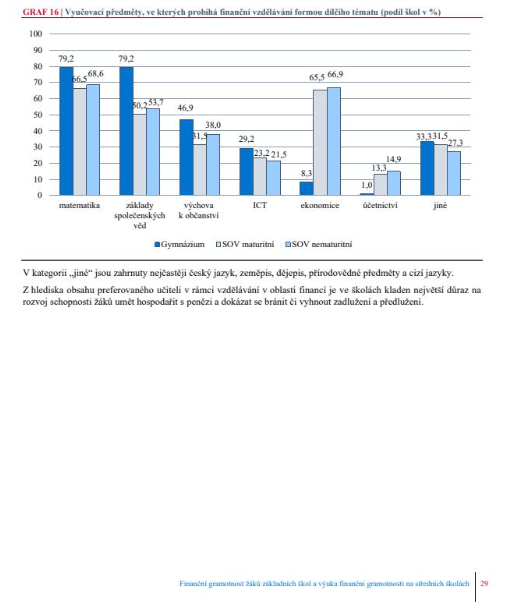 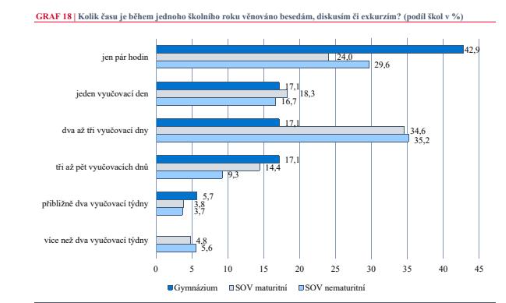 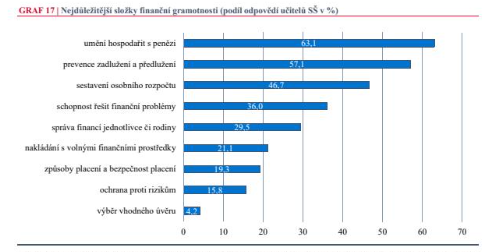 3/27/2024
12
Jaké metody a formy jsme si (ne)zkusili my?
samostatná práce a práce ve skupině
 výklad
 vyhledávání informací, práce s daty
 diskuze, debata
 případové studie
 studium audiovizuálních materiálů
 výpočty
 didaktické hry
 projekty
 exkurze
odborník z praxe…
3/27/2024
13
Finanční vzdělávání v učebnicích
3/27/2024
14
Učebnice – shrnutí některých problémů
rozdílná dostupnost pro základní a střední školy
 jen omezený prostor věnovaný rozvoji finanční gramotnosti v učebnicích matematiky (Čechák, 2023)
 učebnice do občanské nauky/společenských věd a do matematiky mají značně rozdílné pojetí – nekoordinované (mnoho témat nenajdeme v přiměřené míře podrobnosti ani v učebnici matematiky, ani občanské nauky)
 často zjednodušující obsah x velmi komplikovaná realita  
 nemožnost zohlednit sociologické proměnné (alespoň u klasických papírových učebnic)
3/27/2024
15
Jiné materiály (online)
neziskové organizace (nekrachni.cz…)
 banky (např. ČS – Abeceda peněz)
 státní instituce - Česká národní banka (www.cnb.cz), MF ČR (financnigramotnost.mfcr.cz)
3/27/2024
16
Současné problémy finančního vzdělávání v ČR
3/27/2024
17
Současné problémy
Kdo vyučuje finanční gramotnost? Má dostatečné znalosti a dovednosti? Kde se může vzdělávat? 
 Kolik času je věnováno finanční gramotnosti? 
Je náš standard finanční gramotnosti dostačující?
 Jaké materiály a učebnice používat? 
 Co etické aspekty finanční gramotnosti? Skryté kurikulum?
 Souvislosti s dalšími gramotnostmi (čtenářská, matematická, informační, právní a spotřebitelská, ekonomická…)?
3/27/2024
18
Děkuji za pozornost!
Dotazy?
3/27/2024
19
Zdroje
Čechák, P. (2023). Financial relationships and dependencies in Czech secondary school mathematics textbooks. Scientia in educatione, 14(2). https://doi.org/10.14712/18047106.3121 
České školní inspekce. Tematická zpráva: Podpora rozvoje matematické, finanční a čtenářské gramotnosti[online]. Praha: Česká školní inspekce, 2013 [cit. 21. 3. 2021]. Dostupné z: https://www.csicr.cz/Csicr/media/Prilohy/PDF_el._publikace/Tematick%c3%a9%20zpr%c3%a1vy/2013_TZ_podpora_rozvoje_gramotnosti_mat_fin_cte.pdf
Česká školní inspekce (2014). Mezinárodní šetření PISA 2012: Finanční gramotnost patnáctiletých žáků [online]. Praha: Česká školní inspekce. Dostupné z:  http://www.csicr.cz/html/PISA-FG/resources/_pdfs_/Zprava_PISA_financni_gramotnost__.pdf 
Česká školní inspekce (2023). Finanční gramotnost žáků základních škol a výuka finanční gramotnosti na středních školách: Tematická zpráva. Česká školní inspekce. Dostupné z: https://www.csicr.cz/CSICR/media/Elektronicke-publikace/2023/TZ_Financni_gramotnost/html5/index.html?pn=3 
Ministerstvo financí České republiky (2017). Standard finanční gramotnosti 2017 [online]. Praha: Ministerstvo financí České republiky. Dostupné z: https://financnigramotnost.mfcr.cz/cs/pro-odborniky/strategicke-dokumenty#standard
Ministerstvo financí České republiky (2019). Národní strategie finančního vzdělávání 2.0. Změnou chování k převzetí odpovědnosti za svou finanční prosperitu [online]. Praha: Ministerstvo financí České republiky. Dostupné z: https://financnigramotnost.mfcr.cz/cs/pro-odborniky/strategicke-dokumenty#standard
OECD (2020). Recommendation of the OECD Council on Financial Literacy, 29 October 2020; https://legalinstruments.oecd.org/en/instruments/OECD-LEGAL-0461. This definition is in line with the EU Council Recommendation’s definition of “competence”; Council Recommendation of 22 May 2018 on key competences for lifelong learning: https://eur-lex.europa.eu/legalcontent/EN/TXT/?uri=uriserv%3AOJ.C_.2018.189.01.0001.01.ENG
3/27/2024
20